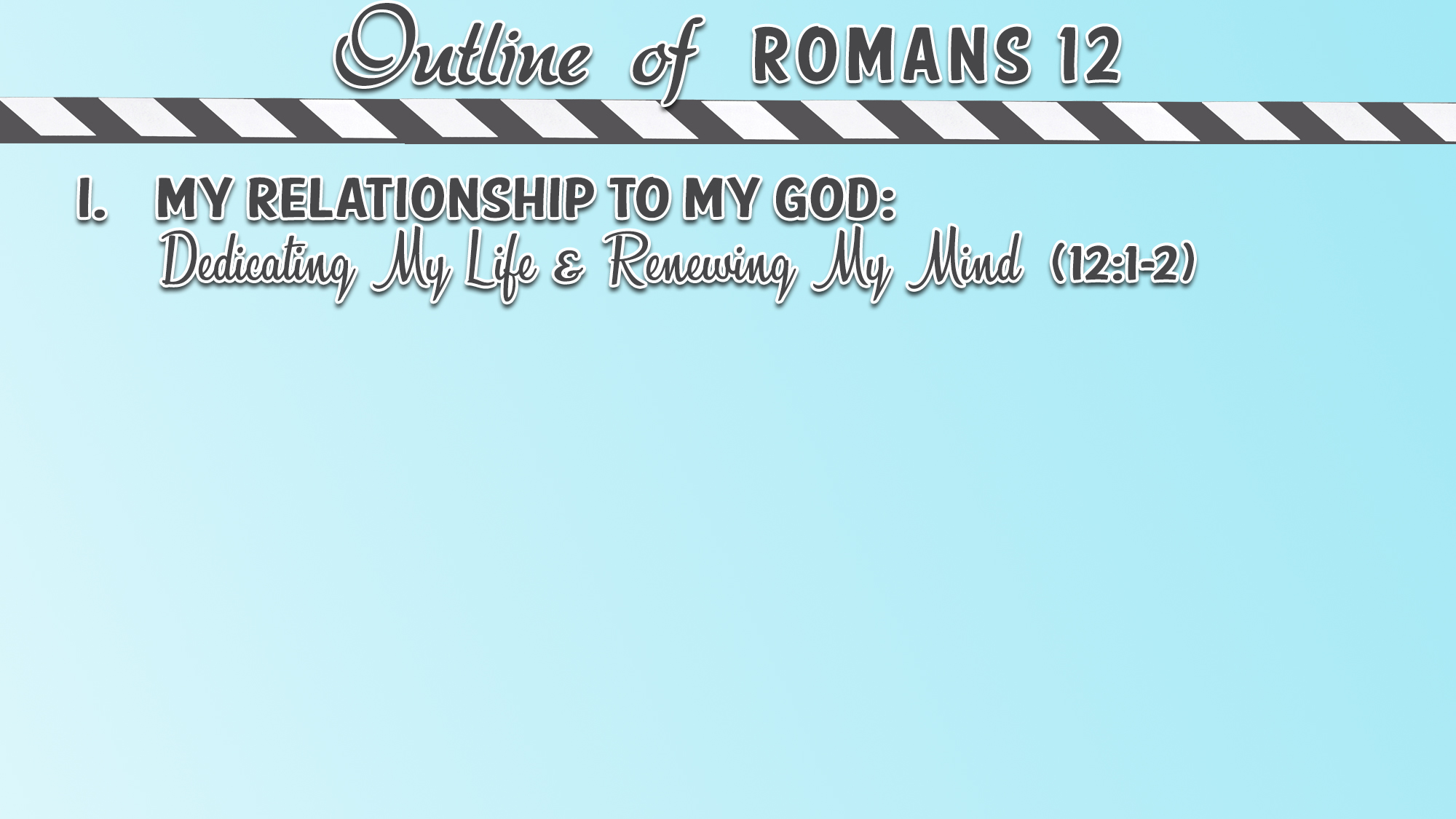 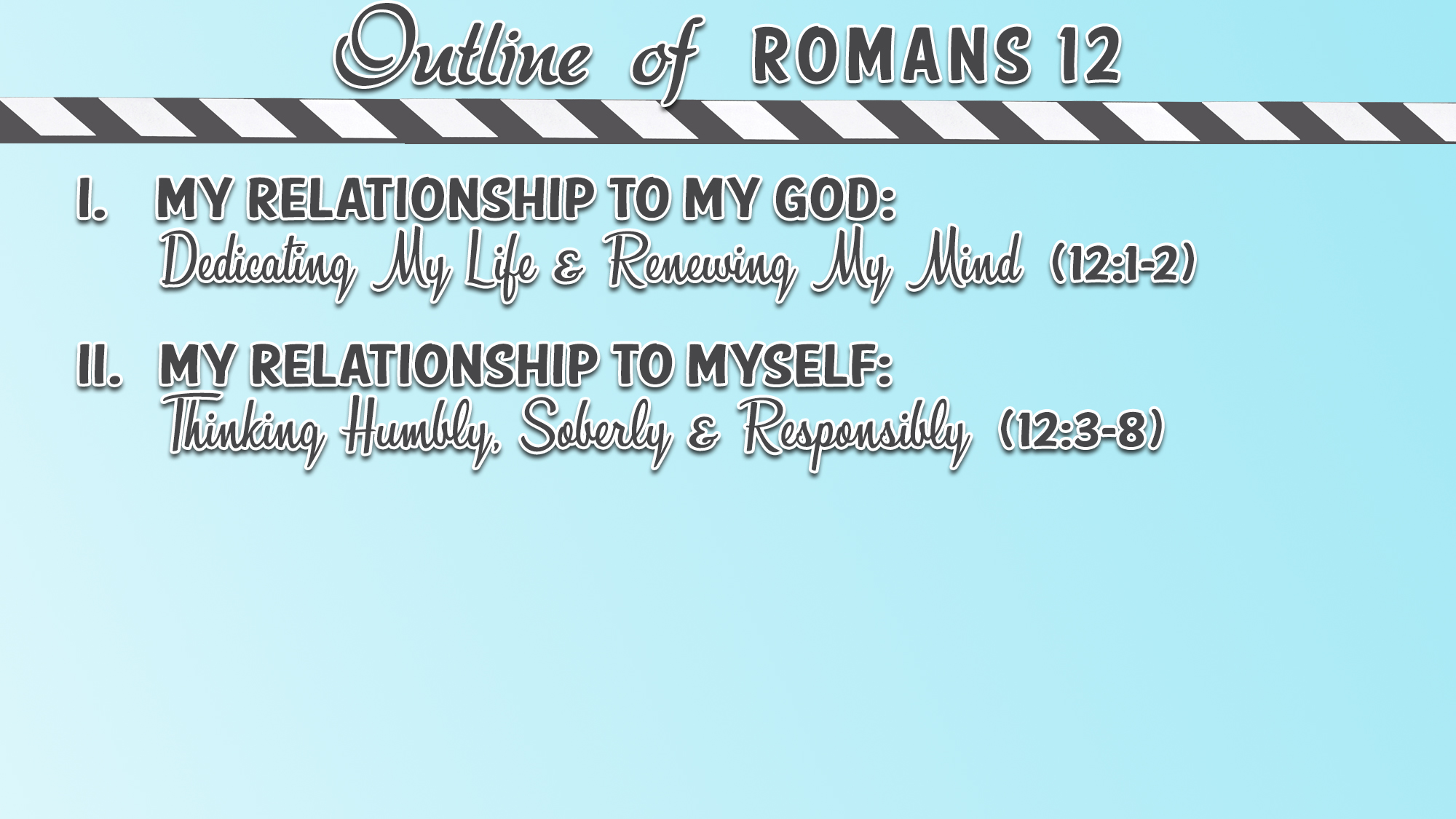 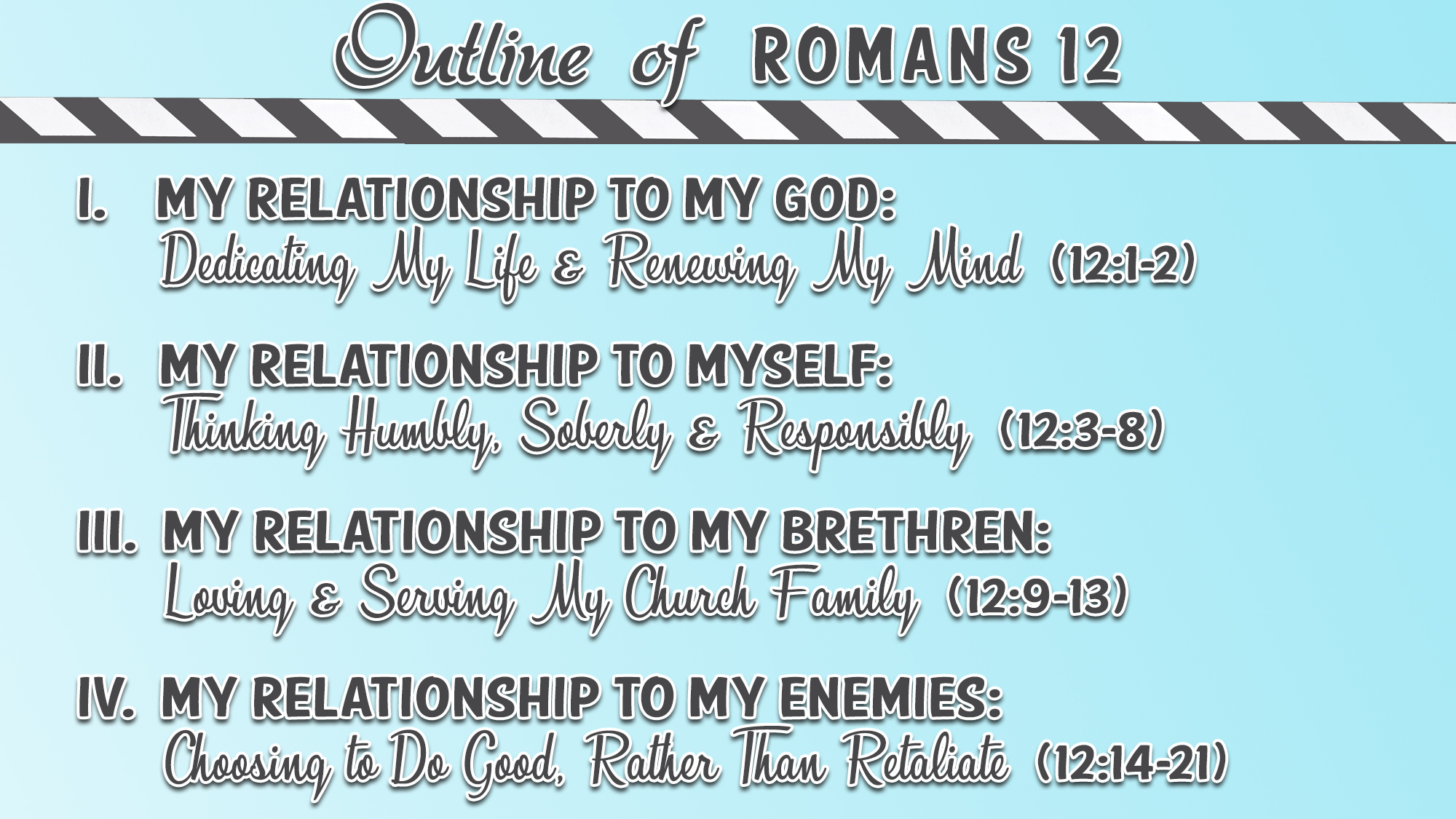 Loving My Church Family (12:9-10)
Love for my church family is rooted and motivated in AGAPE love (12:9)
Love for my church family is deepened and expressed in PHILEO love (12:10)
Love for my church family grows & flourishes with PHILOSTORGOS love (v.10)
Serving My Church Family (12:9-13)
Loving and serving “without hypocrisy” (12:9)
Abhorring what is evil (12:9)
Clinging to what is good (12:9)
Serving My Church Family (12:9-13)
Outdoing one another in showing honor (12:10)
The word “honor” primarily involves “a valuing”
The Greek word means “to go before and lead; to show the way; to esteem”
Take the lead in showing deference to one another
Honor is to be shown/given to all (1 Pet. 2:17; Rom. 13:7; 1 Tim. 5:3, 17; Eph. 6:2)
Present tense verb
Serving My Church Family (12:9-13)
Lagging not in diligence (12:11)
The Greek word for “diligence” means “earnestness, zeal, with haste”
The Greek word for “lagging” is translated “slothful” – means “shrinking, irksome, lazy, idle, slow, sluggish, hesitant”
Jesus used the word in Matthew 25:26 – “You wicked and lazy servant!”
The Christian life requires constant diligence (1 Cor. 15:58; 2 Pet. 1:5-11)
Serving My Church Family (12:9-13)
Being fervent in spirit (12:11)
The Greek word “zeo” means “to be hot, to boil over” – akin to English “zeal”
Present tense verb – “always on fire”
We need to boil over in our desire to help each other (1 Pet. 1:22; 4:8)
We need to boil over in our efforts to teach God’s Word (Acts 18:25)
Serving My Church Family (12:9-13)
Serving the Lord (12:11)
The Greek word means “to serve as a slave” – lit. “act as slaves”
Present tense verb
We are to constantly be acting as slaves toward each other in our joyful service 
As we serve each other, we serve the Lord (Col. 3:24; Matt. 25:31-46)